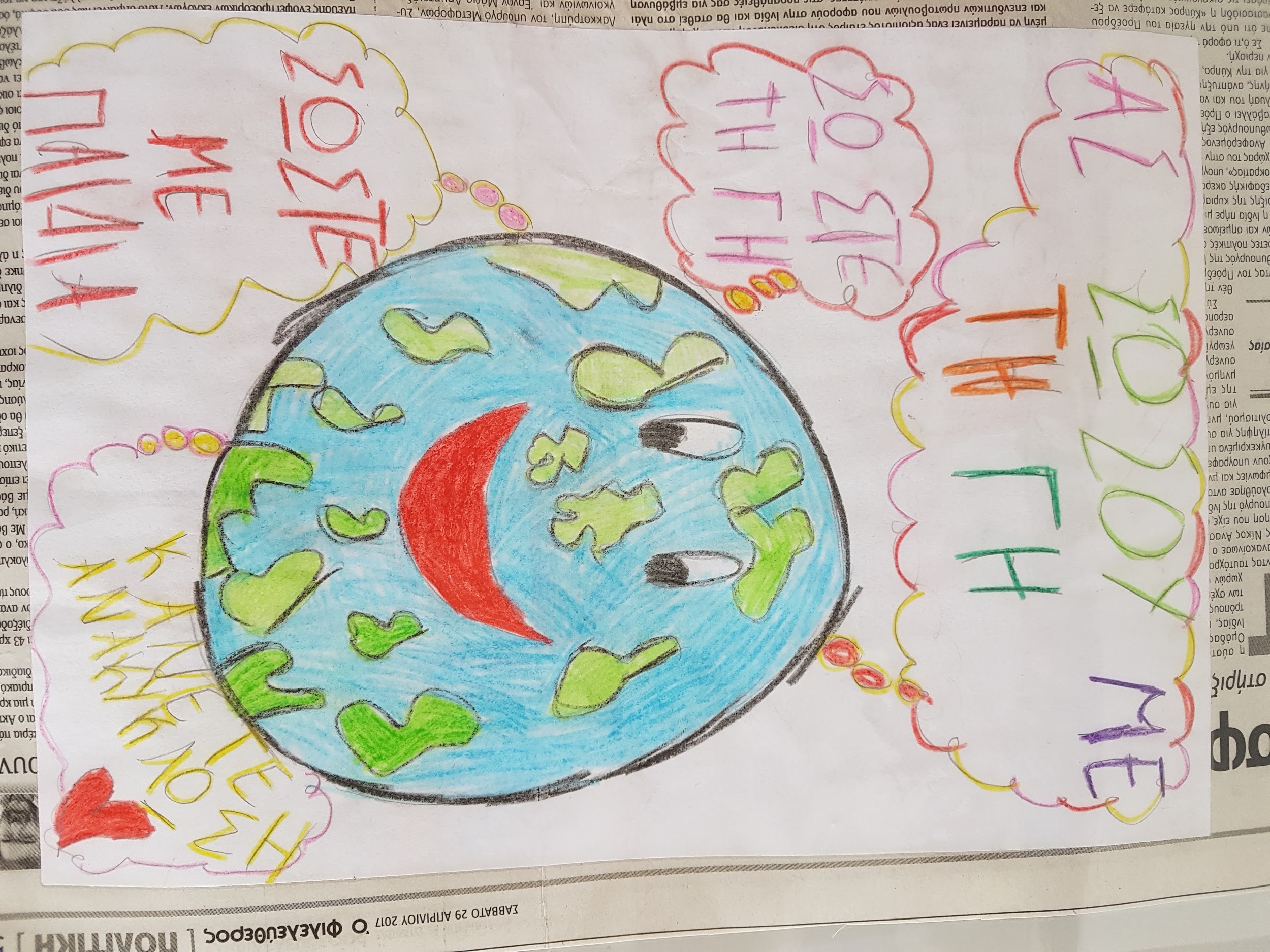 Ανακυκλώνω
...τον πλανήτη
            σώζω!!!
Από τους μαθητές 
       της Γ 2
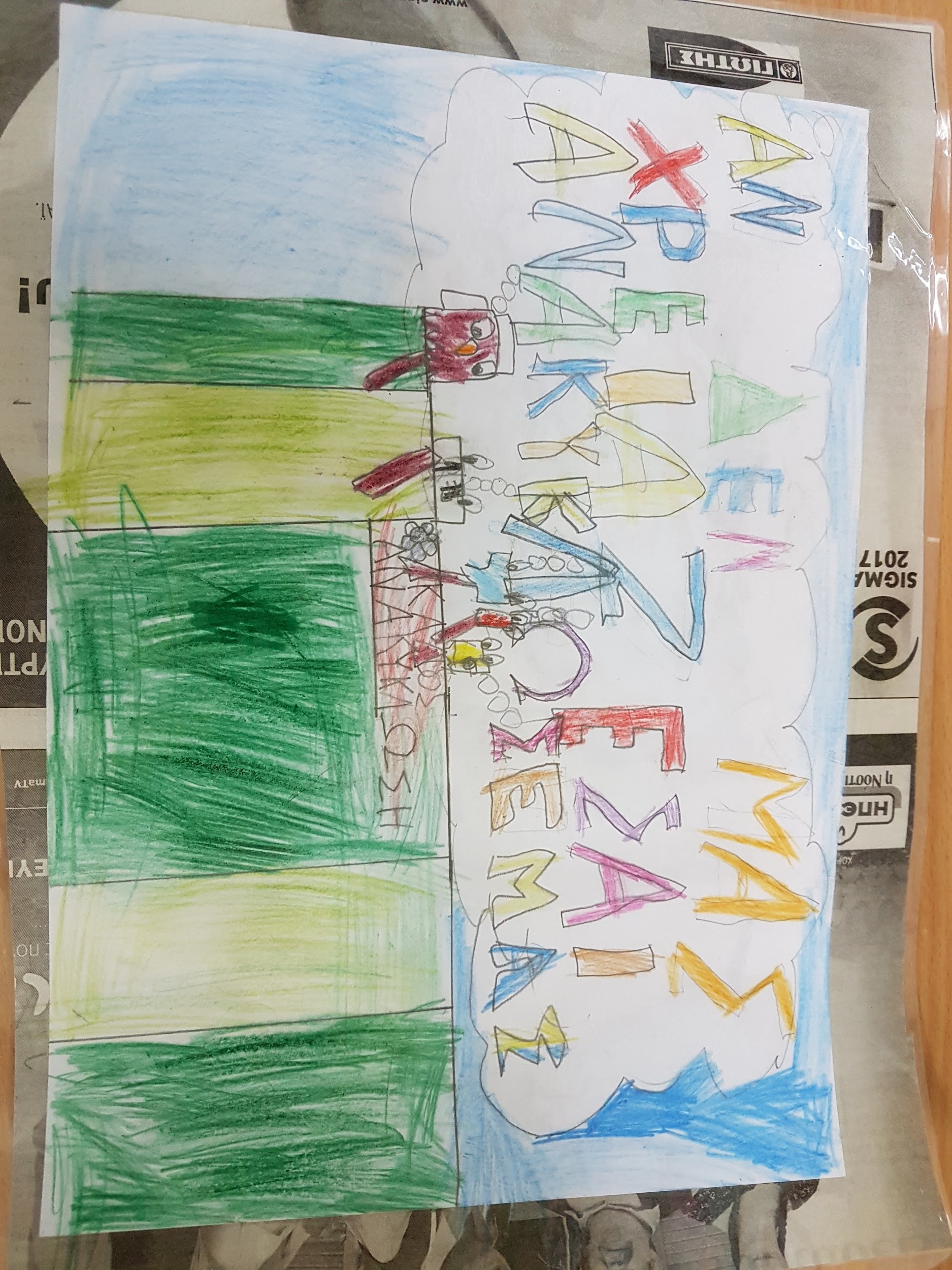 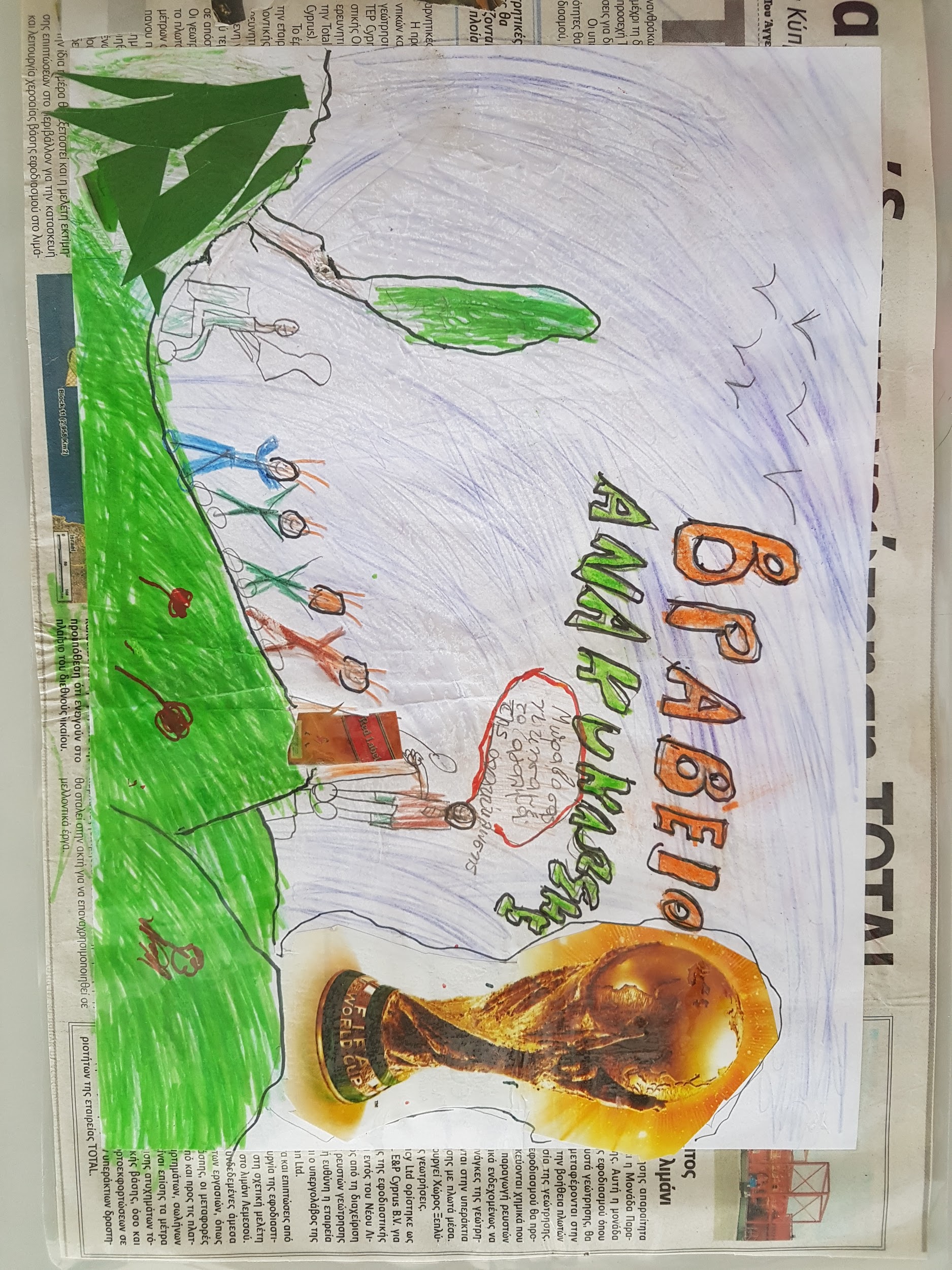 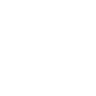 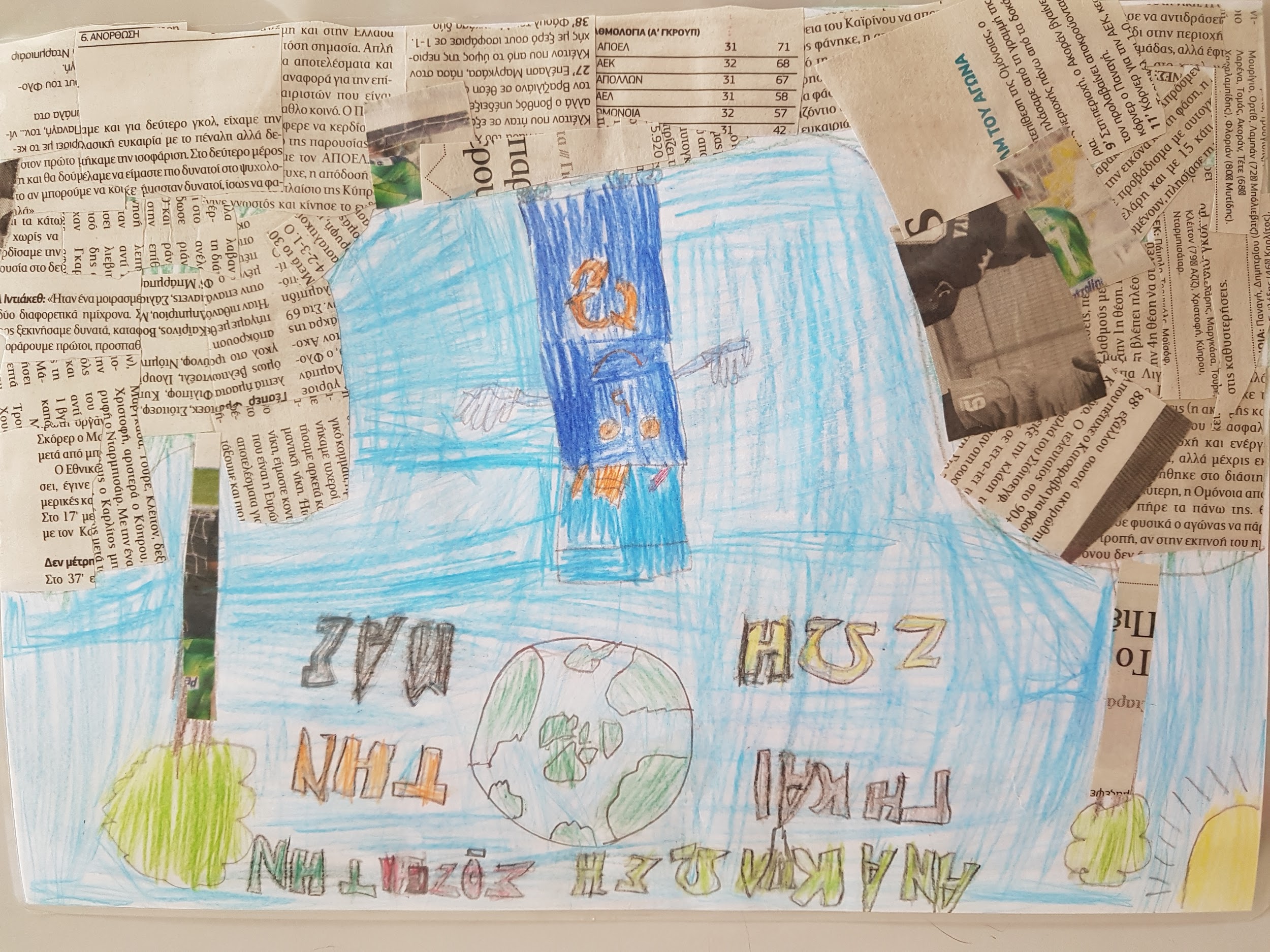 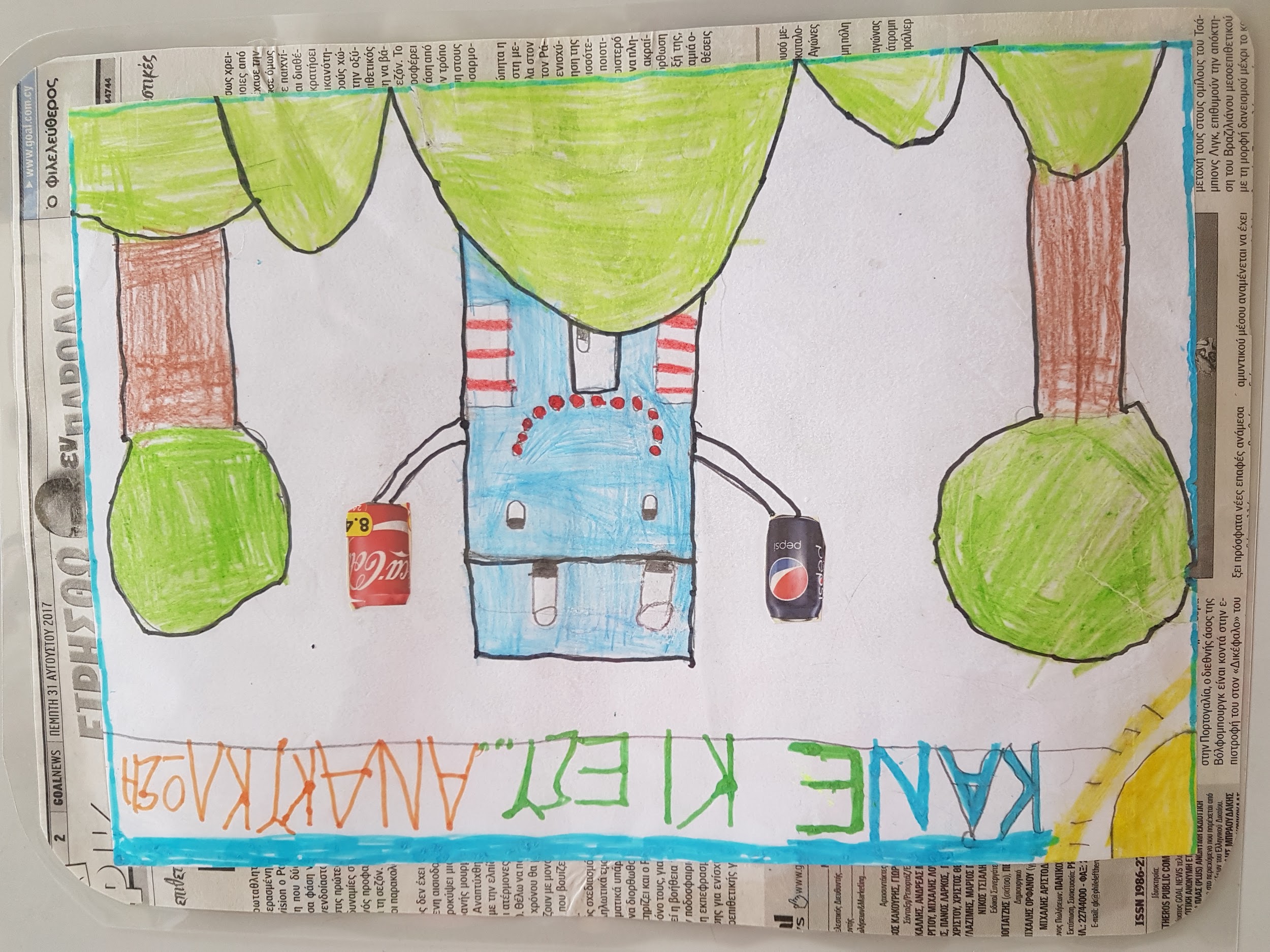 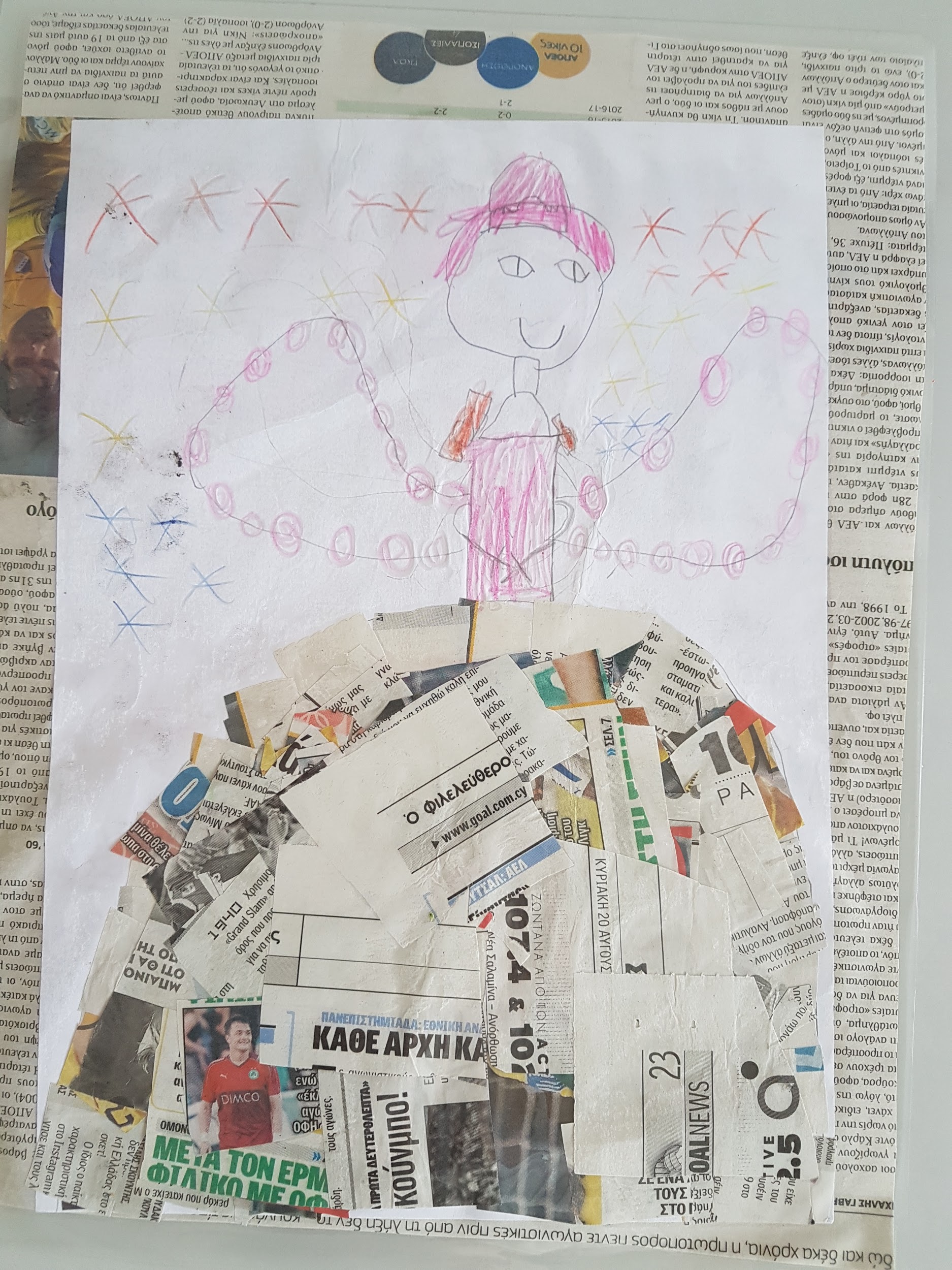 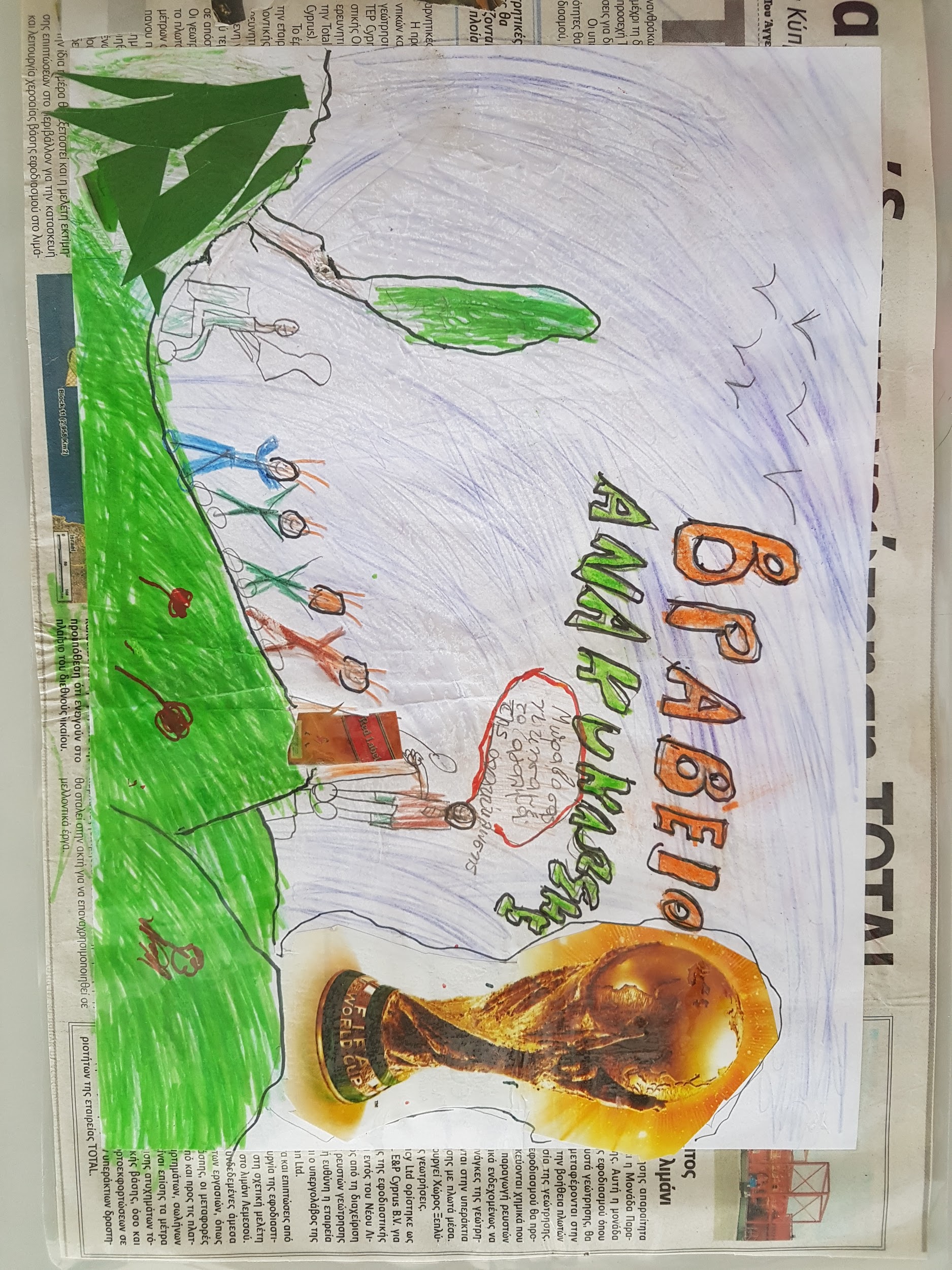 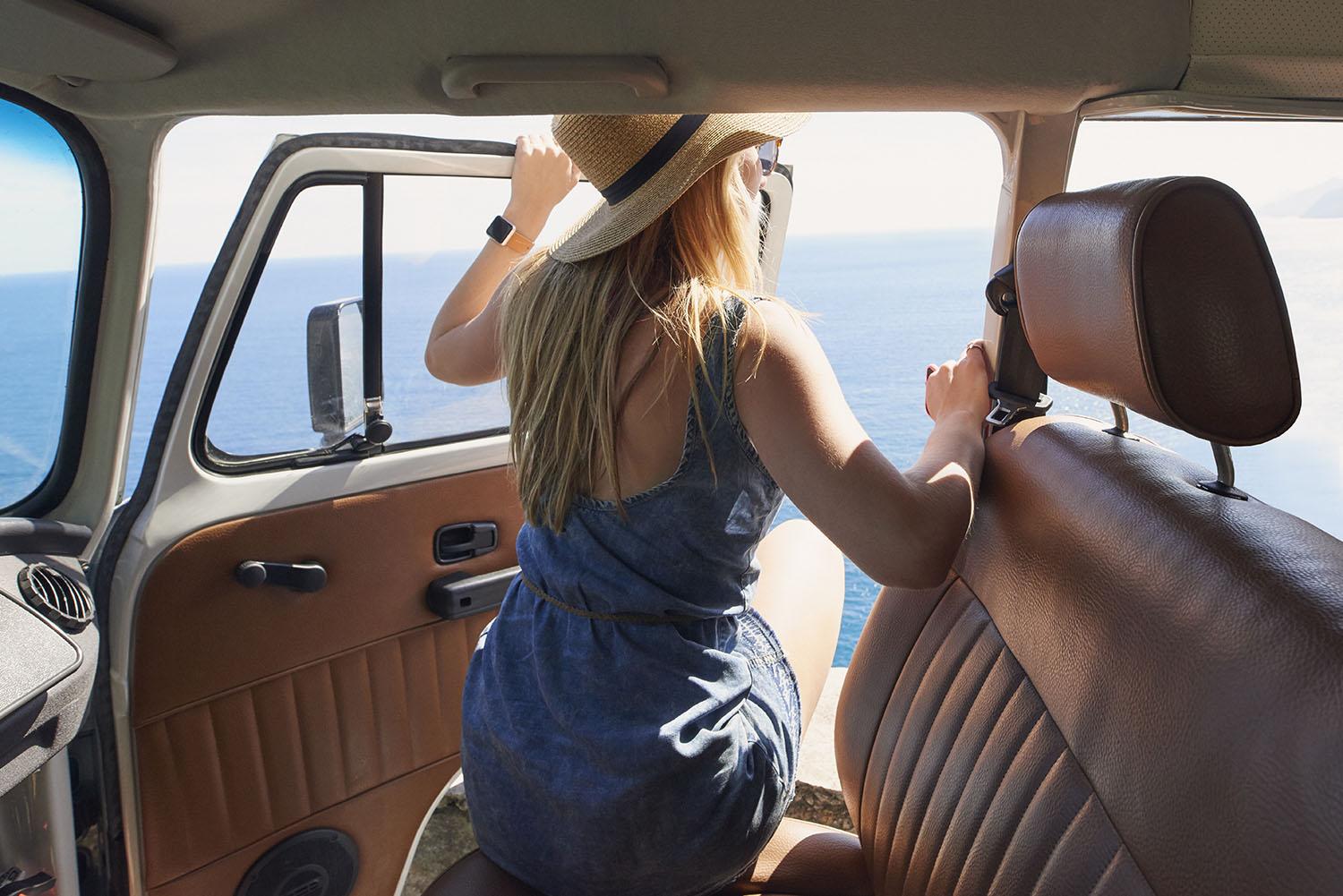 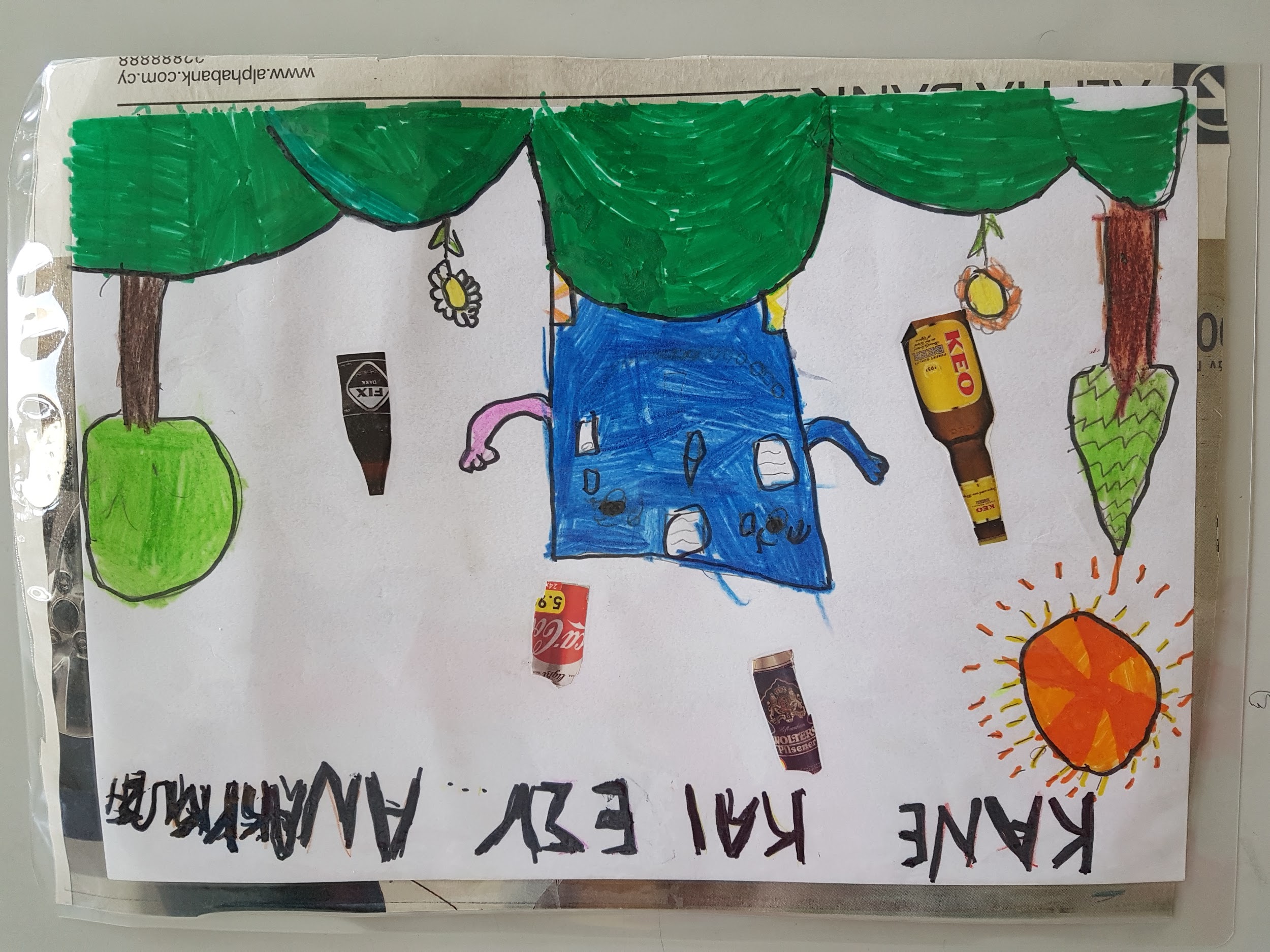 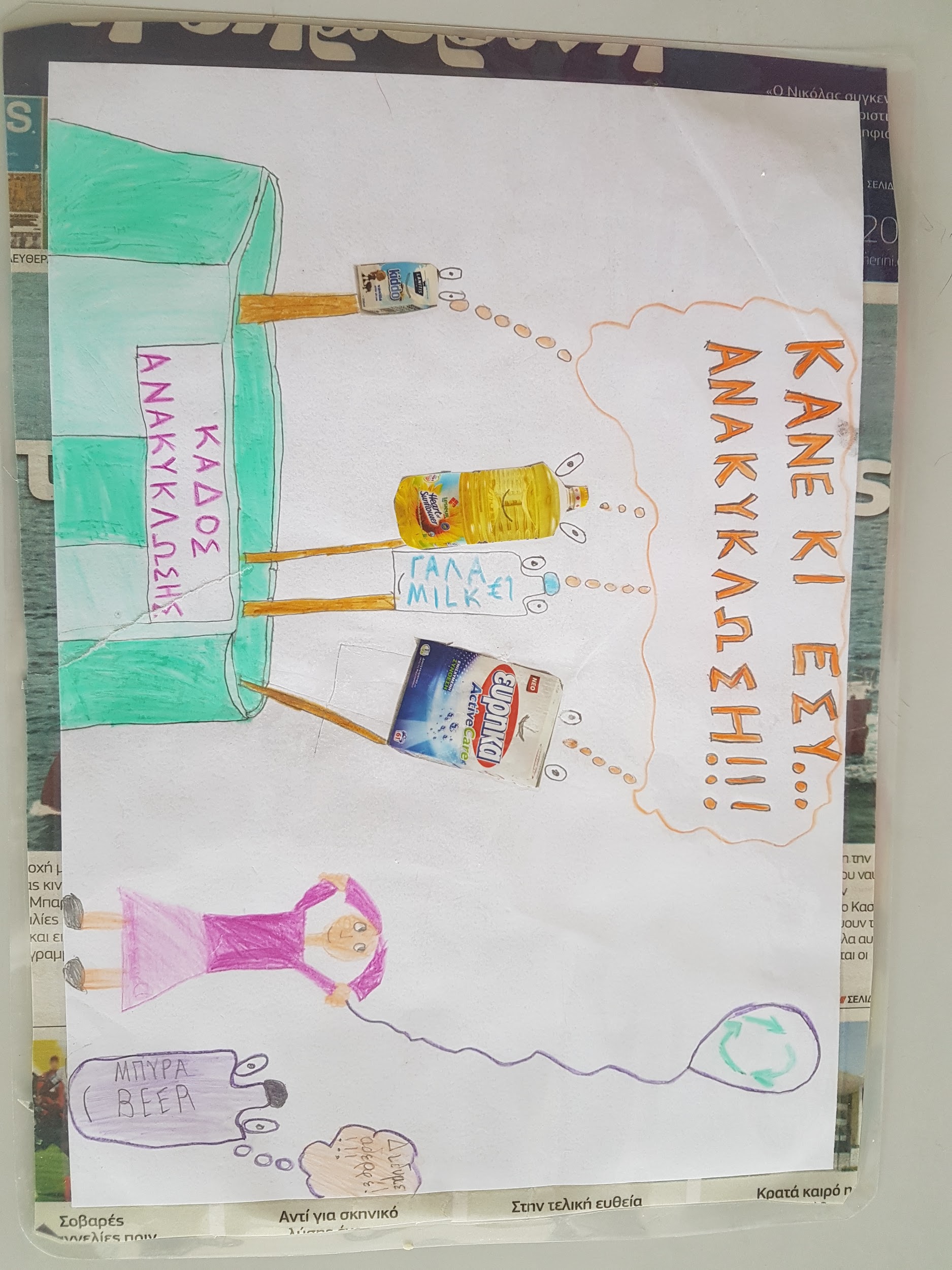 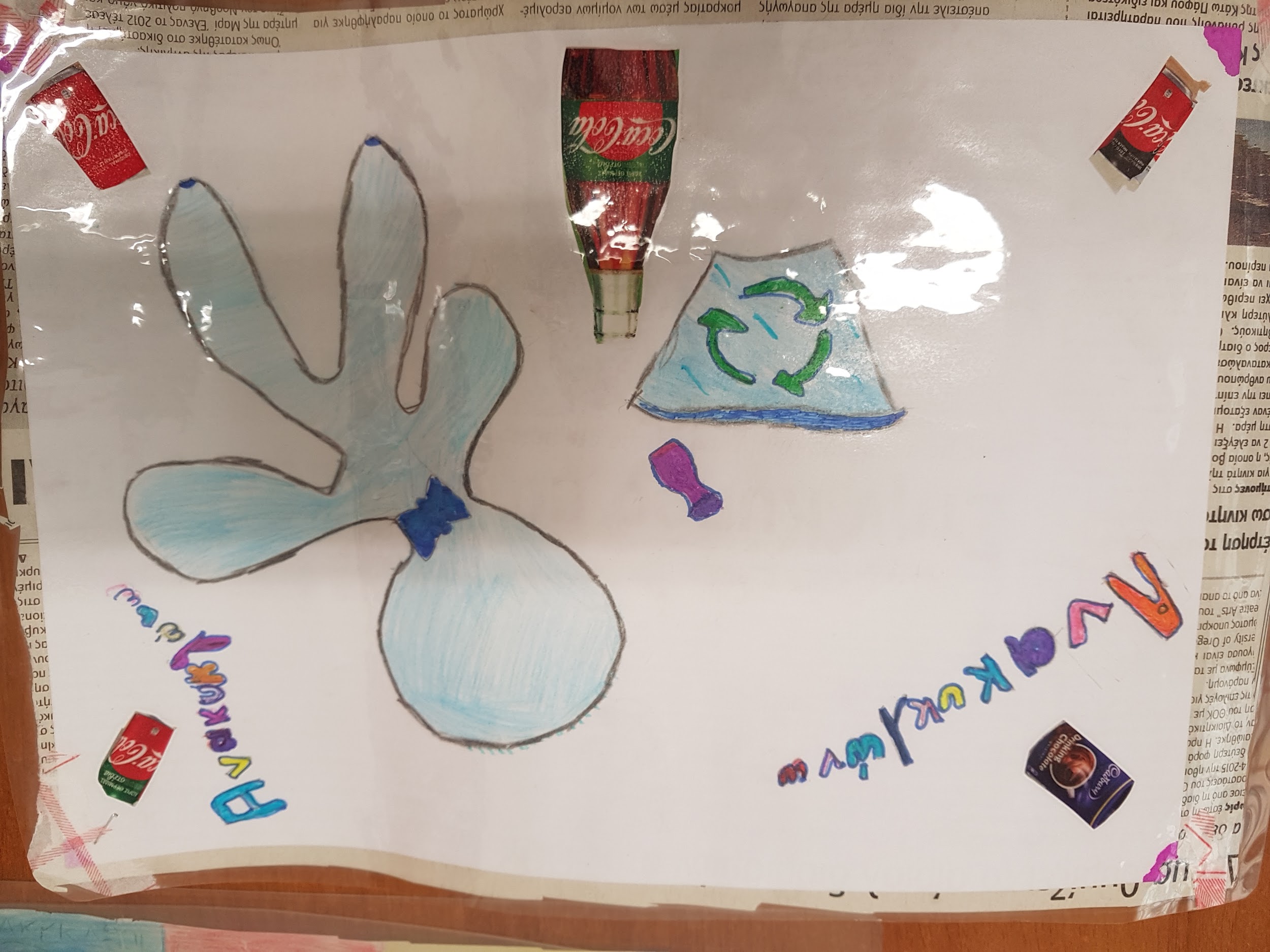 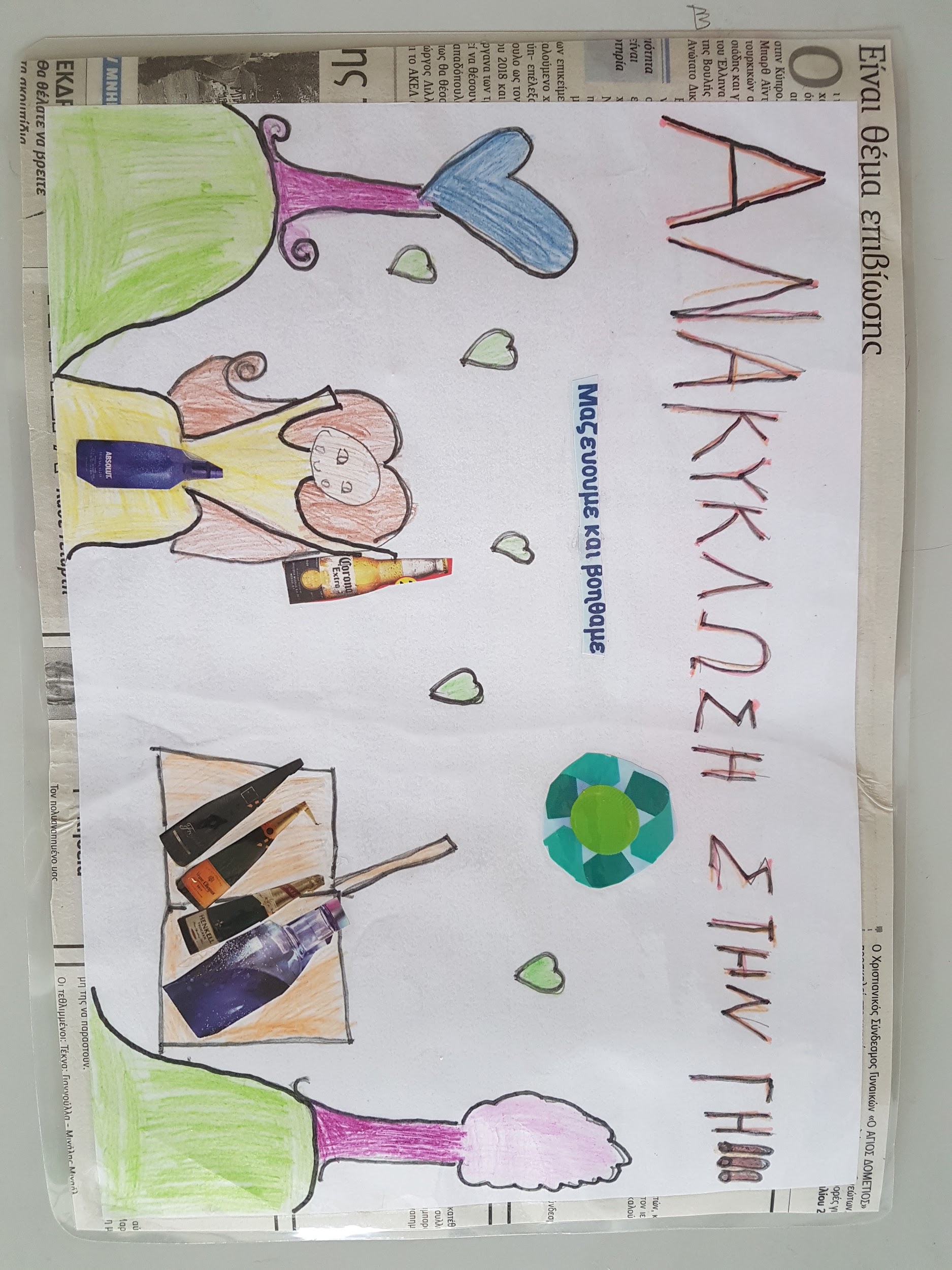 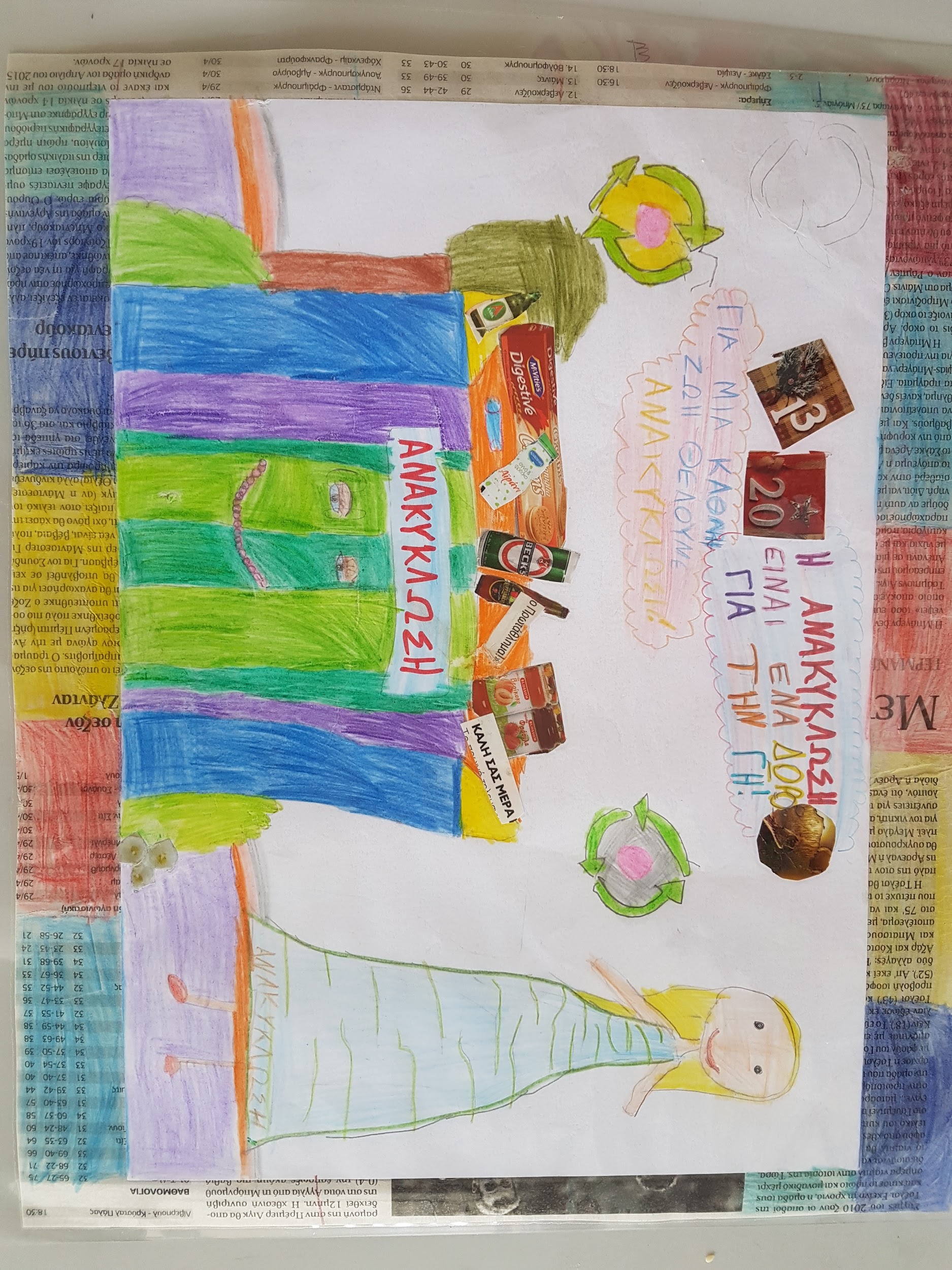 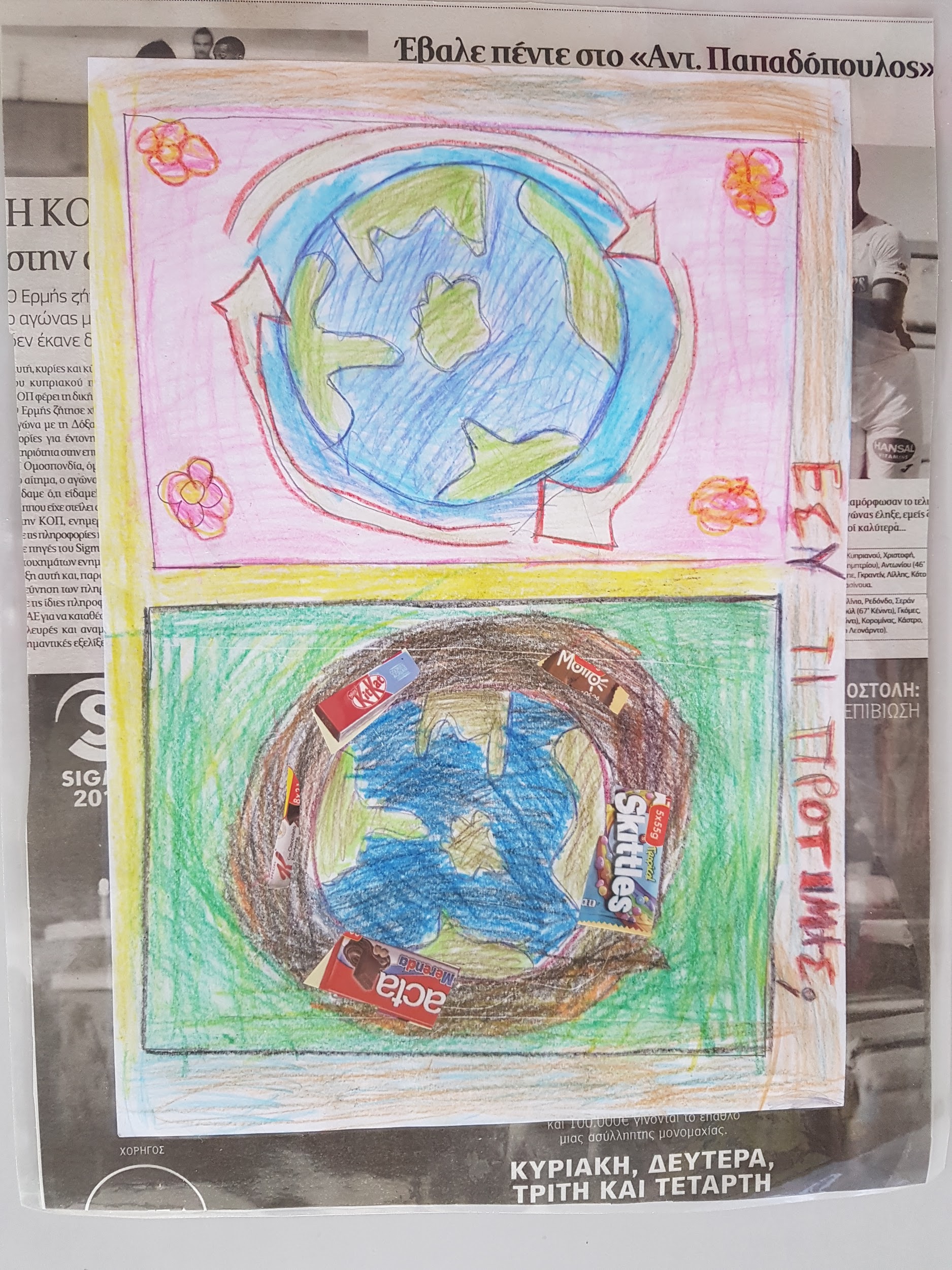 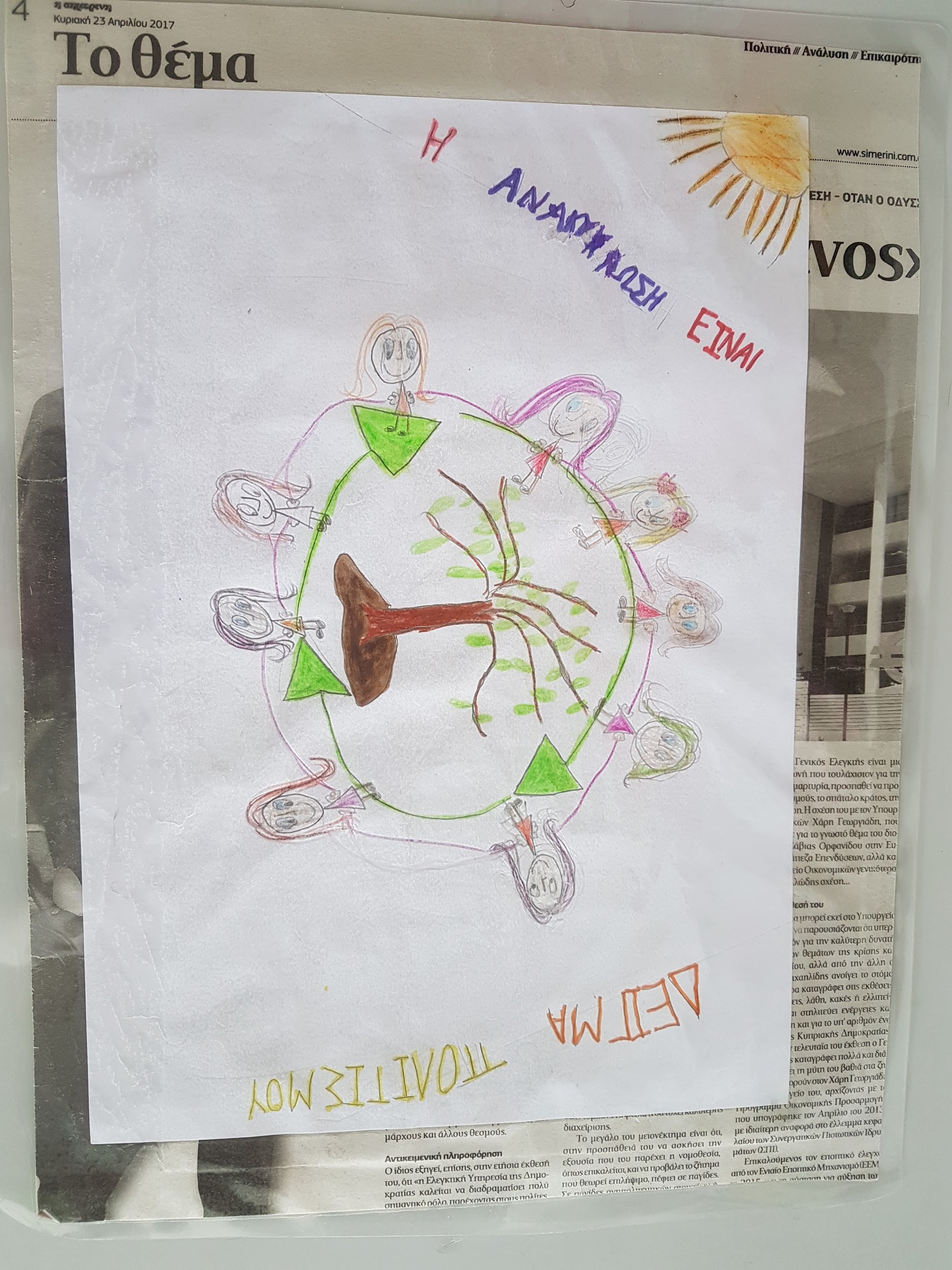 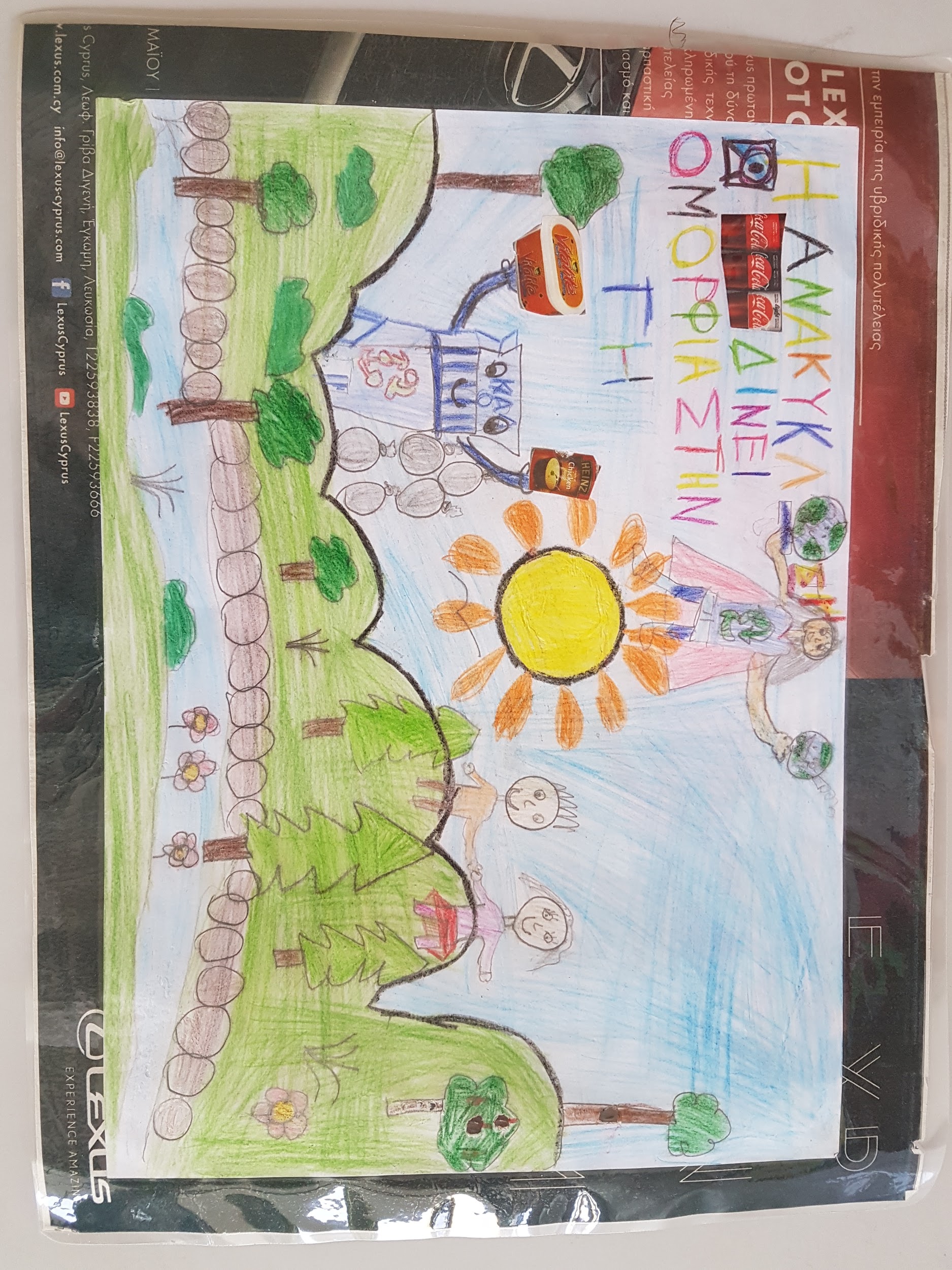